Agenda for 9/13/17114th Meeting
Reminder: please turn off or mute cell phones
Announcements and Introductions
Upcoming Scheduled Talks
Interesting website statistics
“Engineering Life Using CRISPRs and Synthetic Biology”, Dr. John Glass
1
Upcoming Talks
SUBJECT TO CHANGE
This information is also on the website under
“Upcoming Talks”
2
What Happened on Aug 22nd?
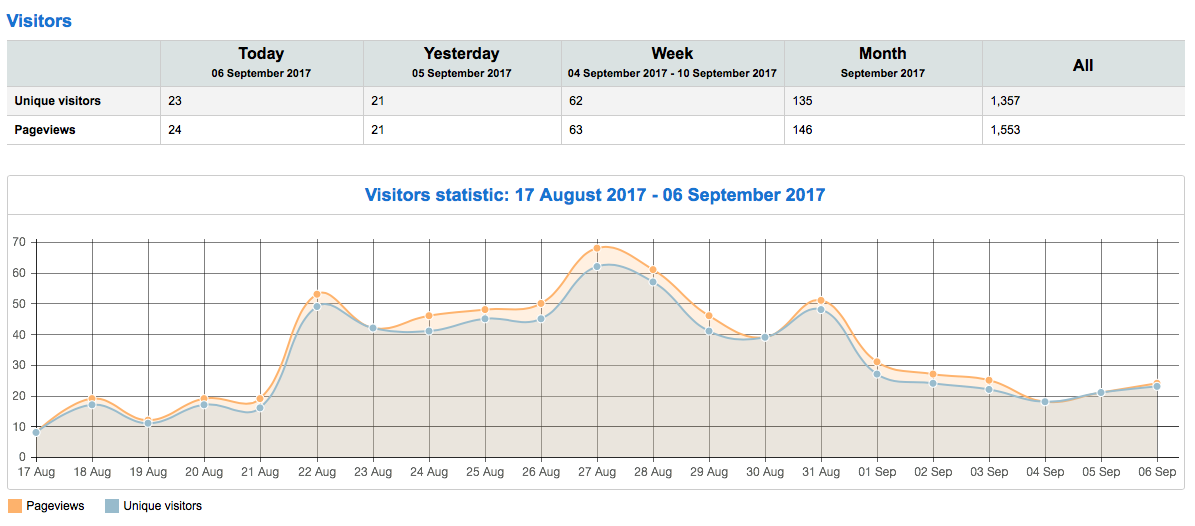 More Visitors from JakartaThan San Diego?
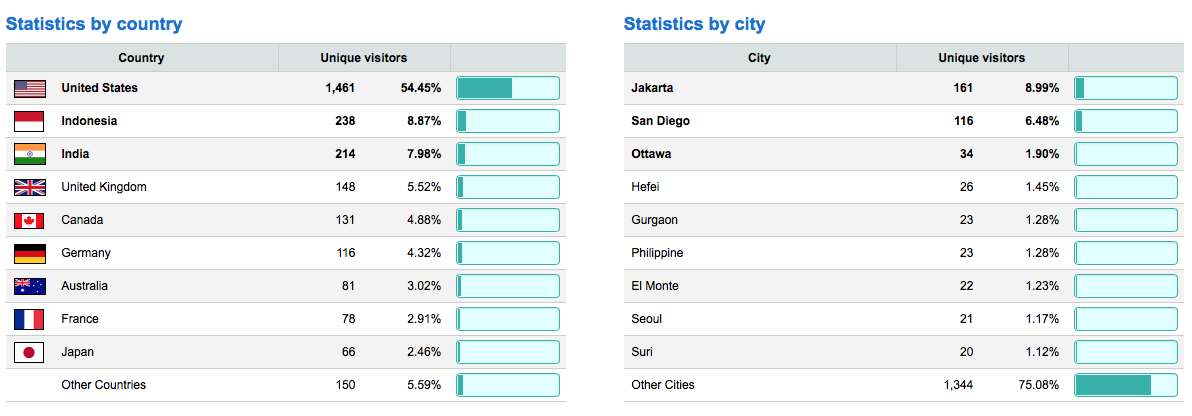 What is So Appealing About PuttingElement 119* on the Periodic Table?
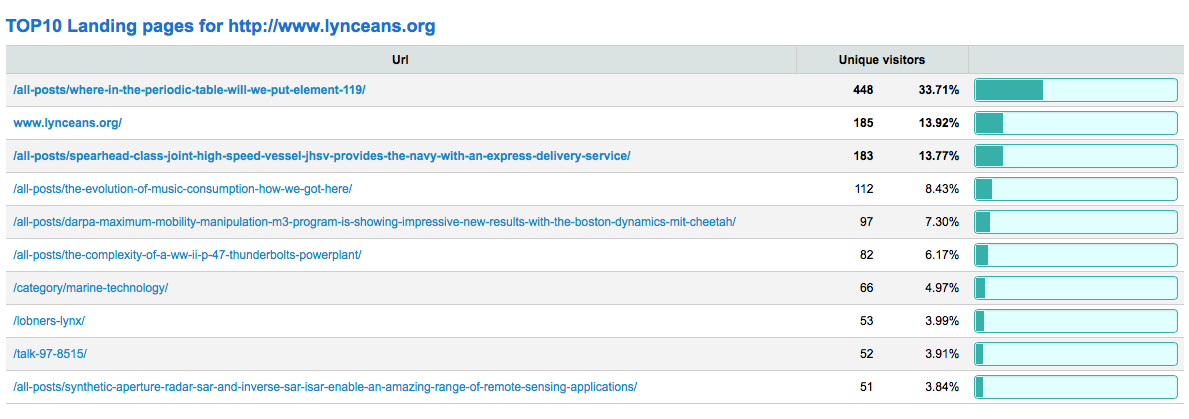 *Ununennium, also known as eka-francium or simply element 119, is the hypothetical chemical element with symbol Uue and atomic number 119. Ununennium and Uue are the temporary systematic IUPAC name and symbol, respectively, until a permanent name is decided upon. In the periodic table of the elements, it is expected to be an s-block  element, an alkali metal, and the first element in the eighth period.
Southwestern Yacht Club, San Diego
Pete’s nuclear powered submarine
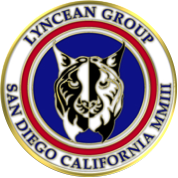 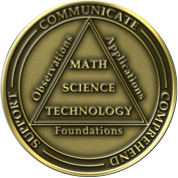 We are here
6
Turn Lemons Into Lyncean Coins(ie, Citrus limonium -> Citrus lyncean)
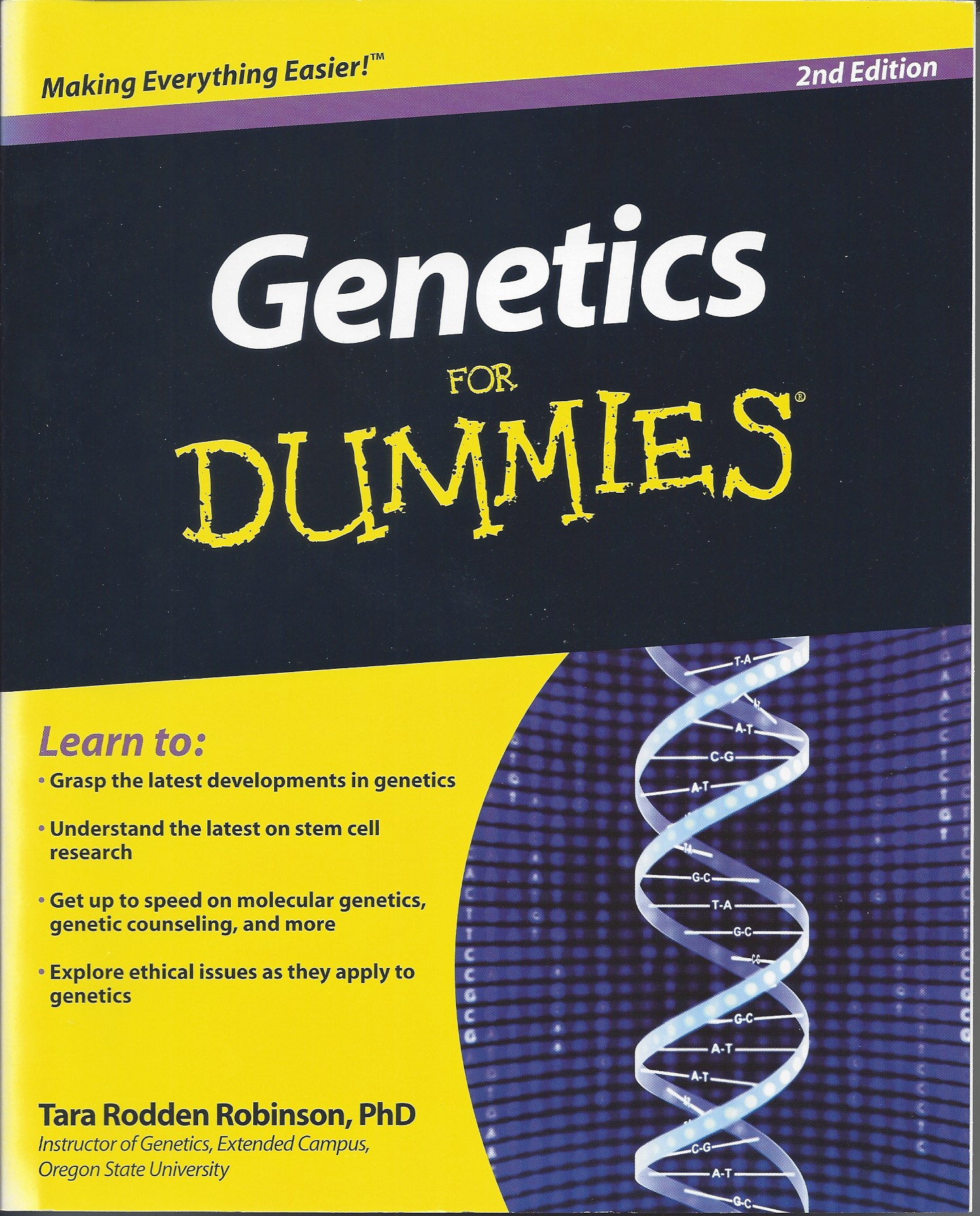 CRISPR
Experiment Objective: Use CRISPR to modify DNA of lemon seed
Create tree that produces Lyncean coins instead of lemons
Accelerate growth rate of tree by 100X

Experiment Plan:
Raid Lyncean cash fund to buy supplies
Figure out how to use CRISPR
Modify lemon seed
Plant modified seed and grow tree
Harvest coins for future speakers
Make delicious beverage out of juice from coins
$8.92
✔
✔
✔
✔
✔
✗
Incubation of Modified Seed – 1st Try
Growth
Time
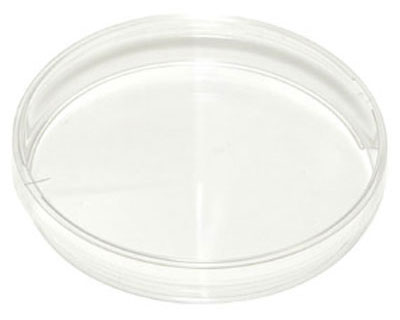 0 Days
1 Day
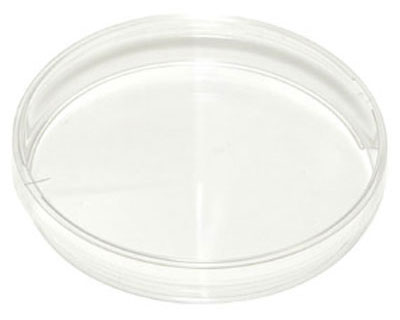 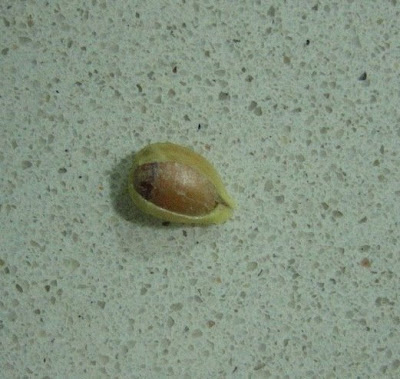 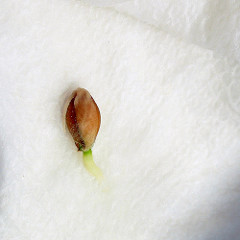 Incubation of Modified Seed – 1st Try
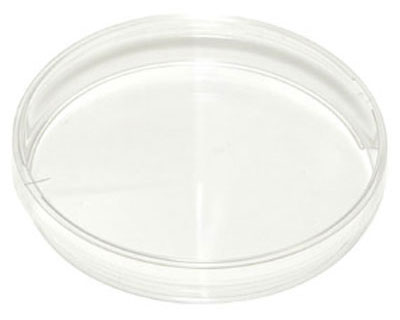 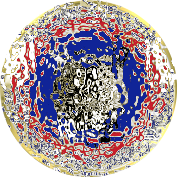 Hmmm…
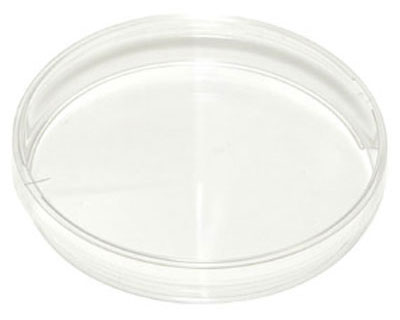 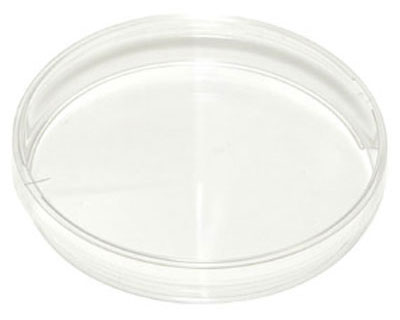 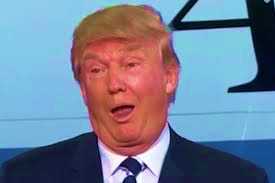 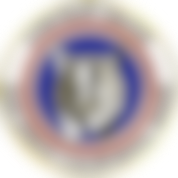 Front
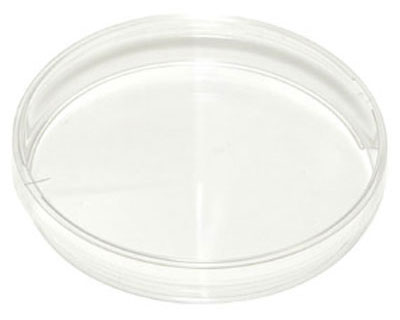 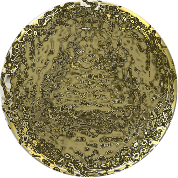 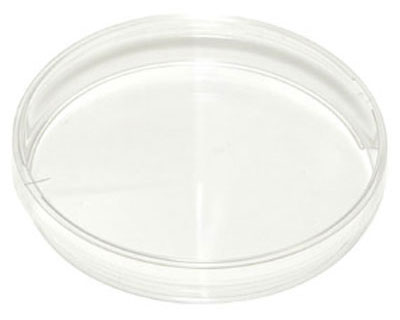 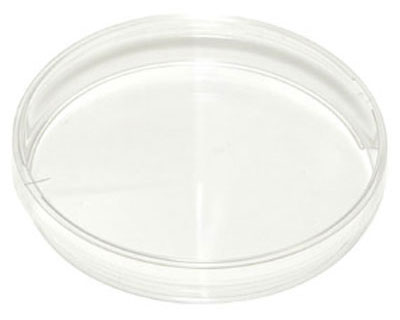 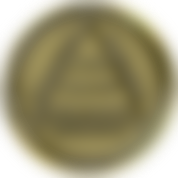 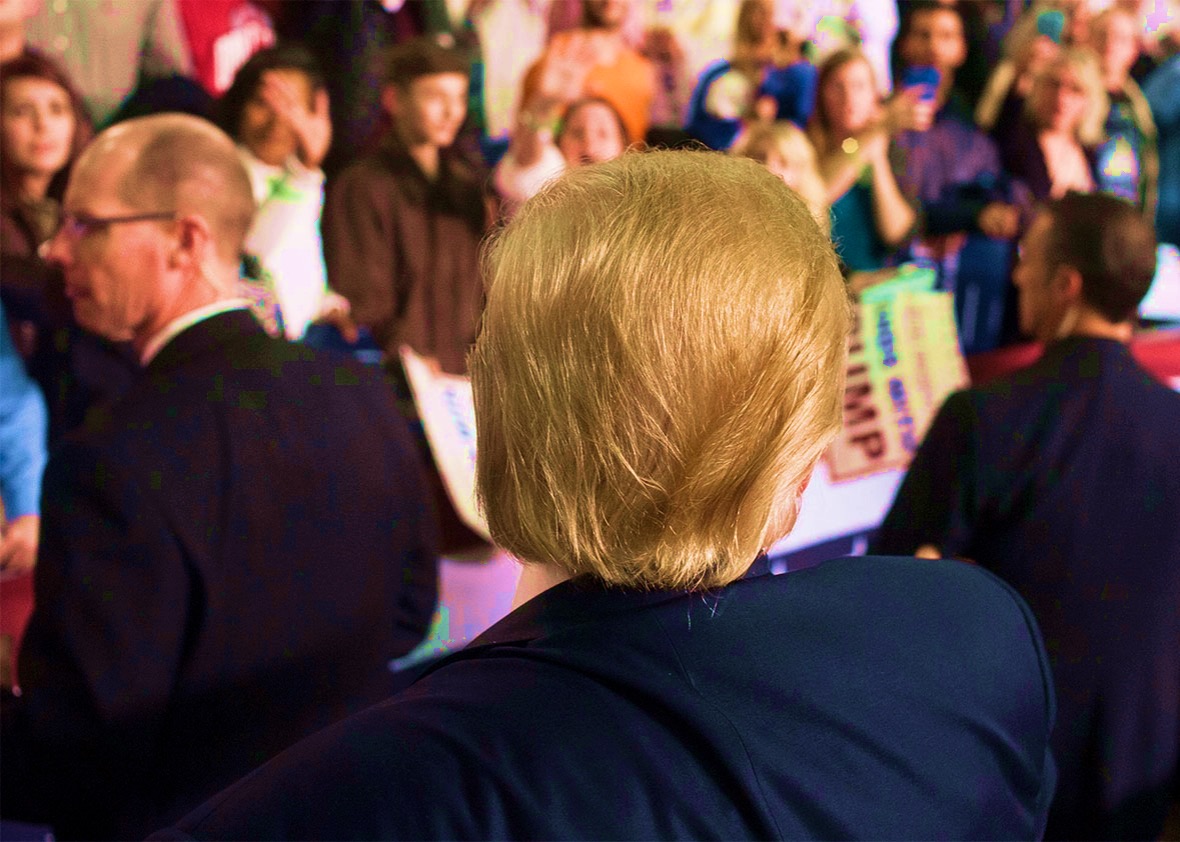 Back
4 Days
Growth
Time
2 Days
8 Days
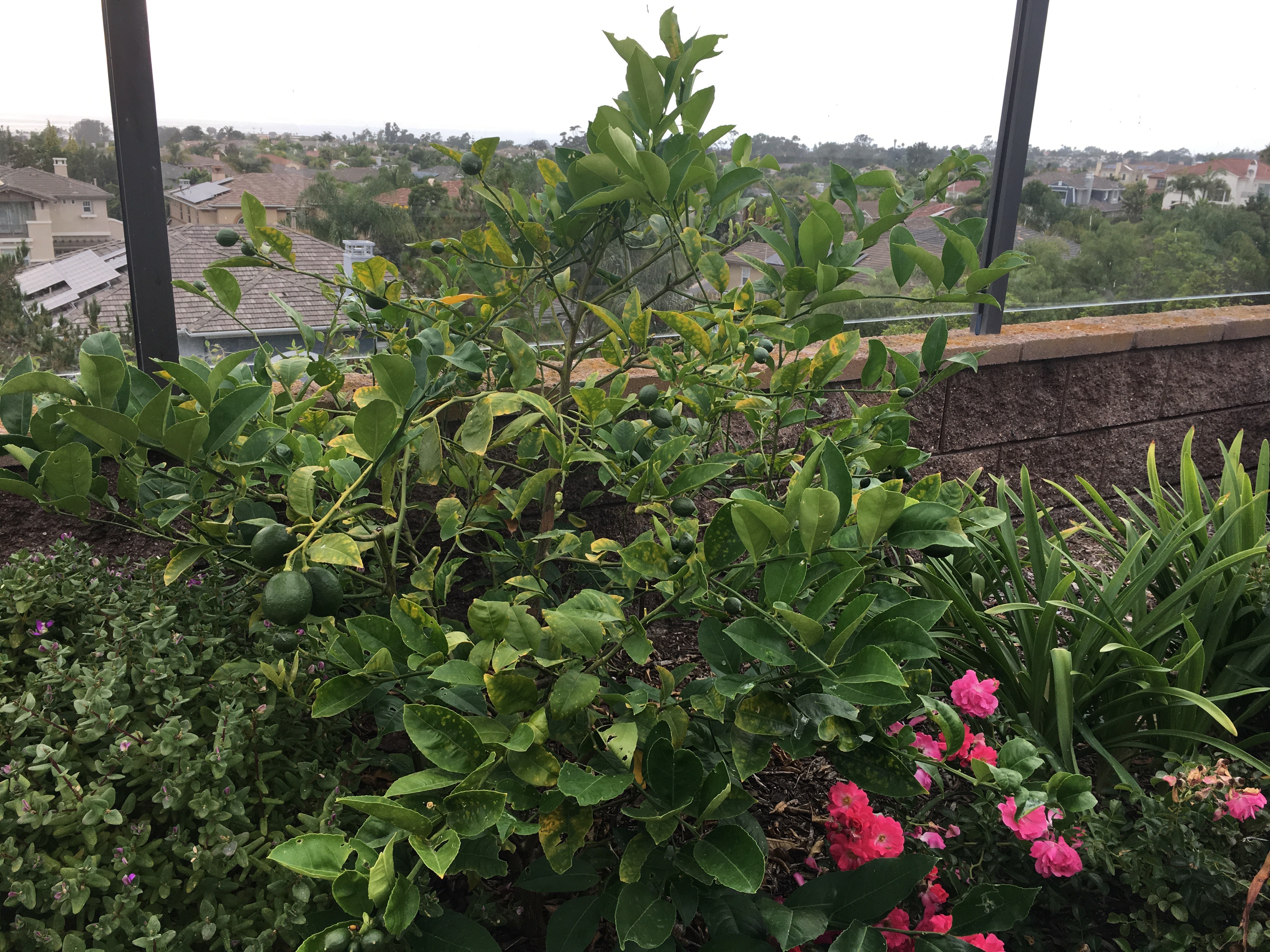 1st Try
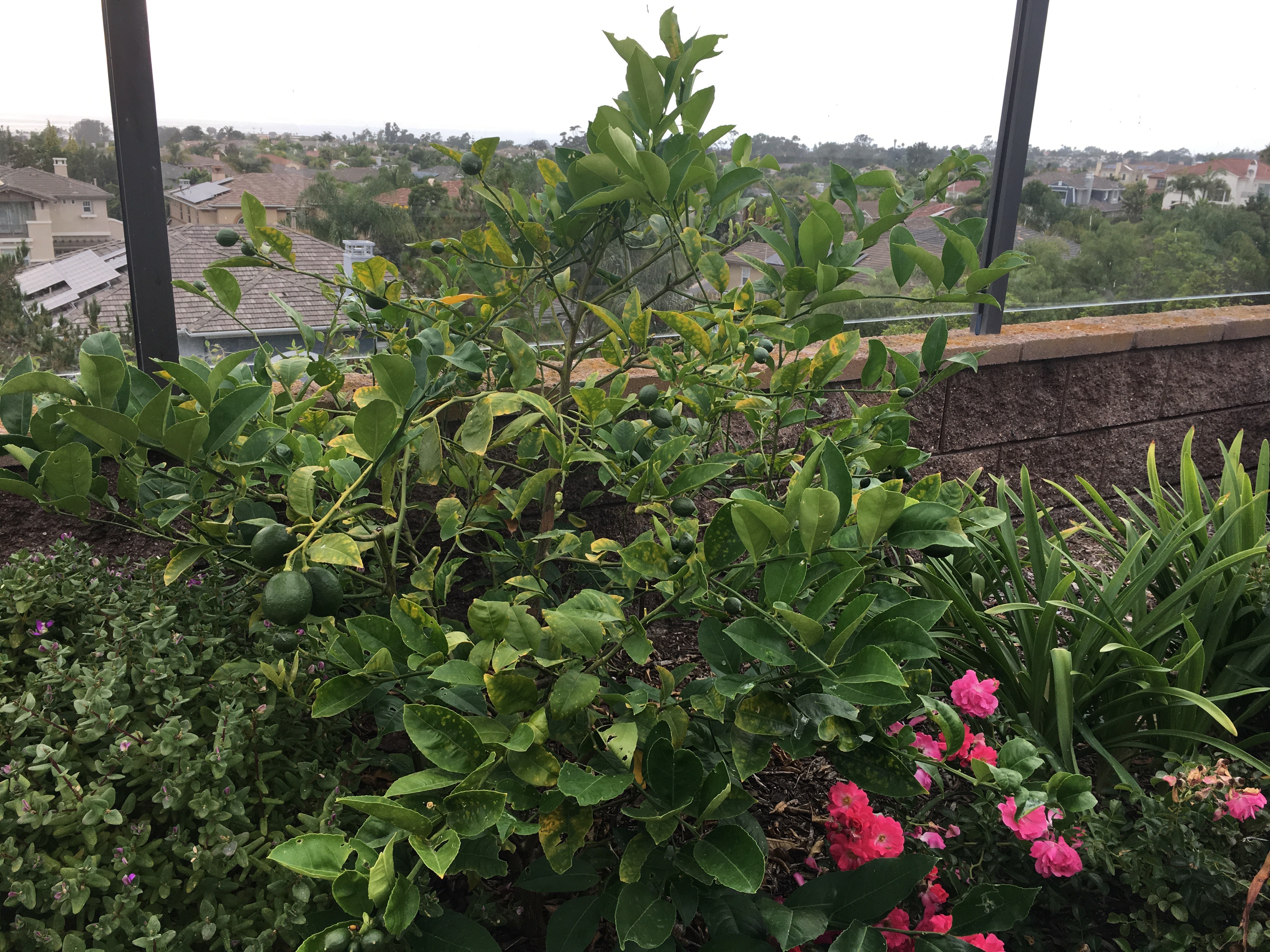 1st Try
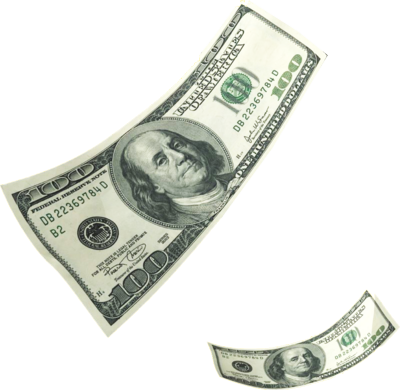 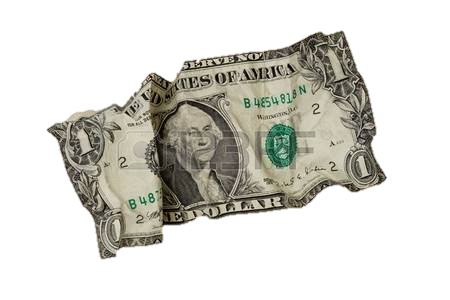 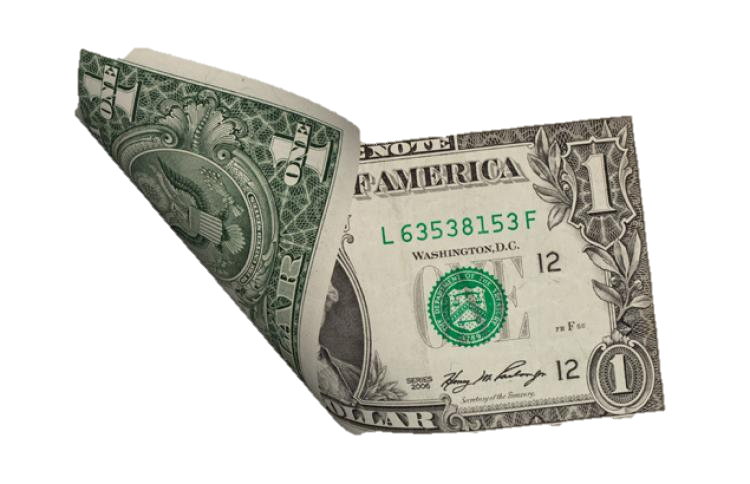 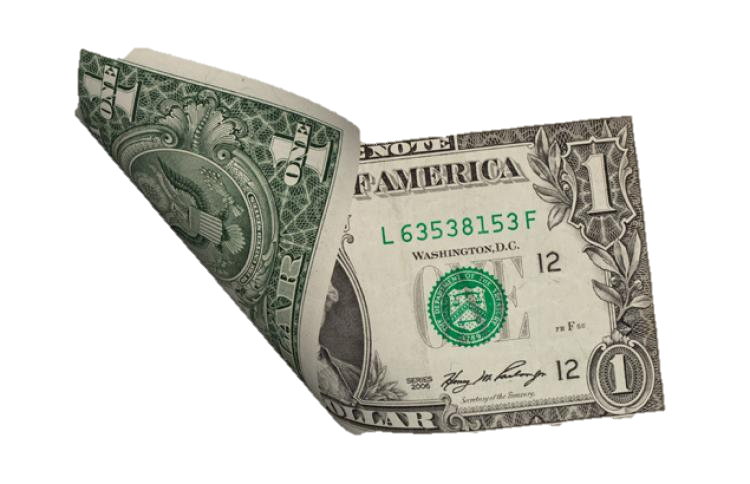 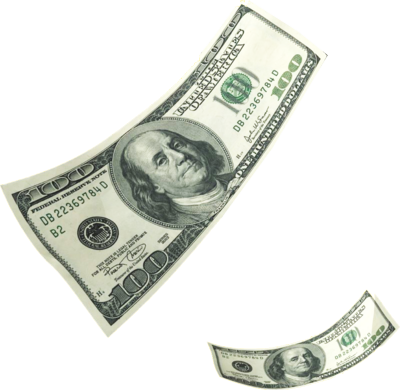 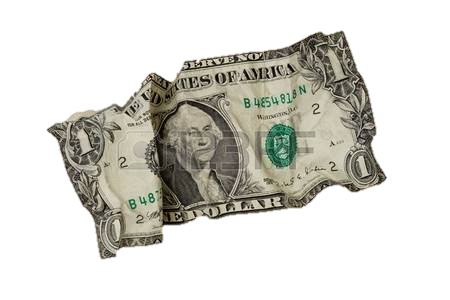 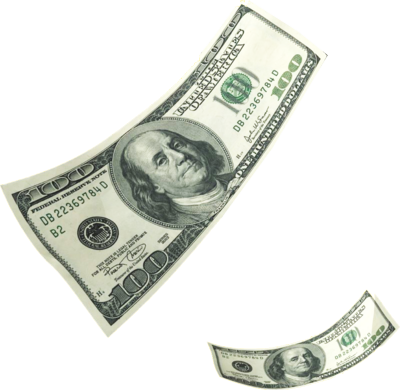 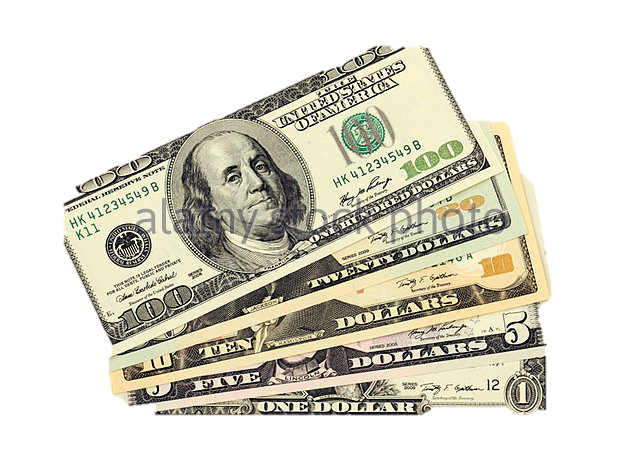 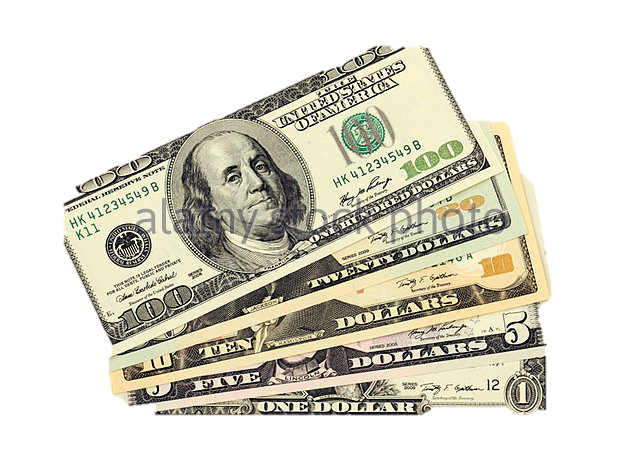 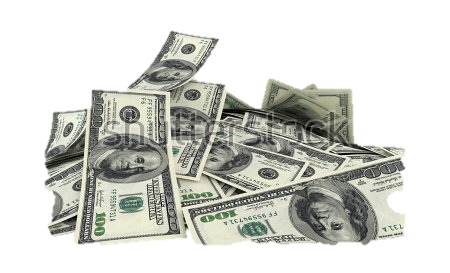 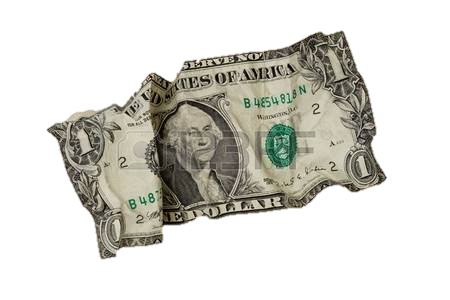 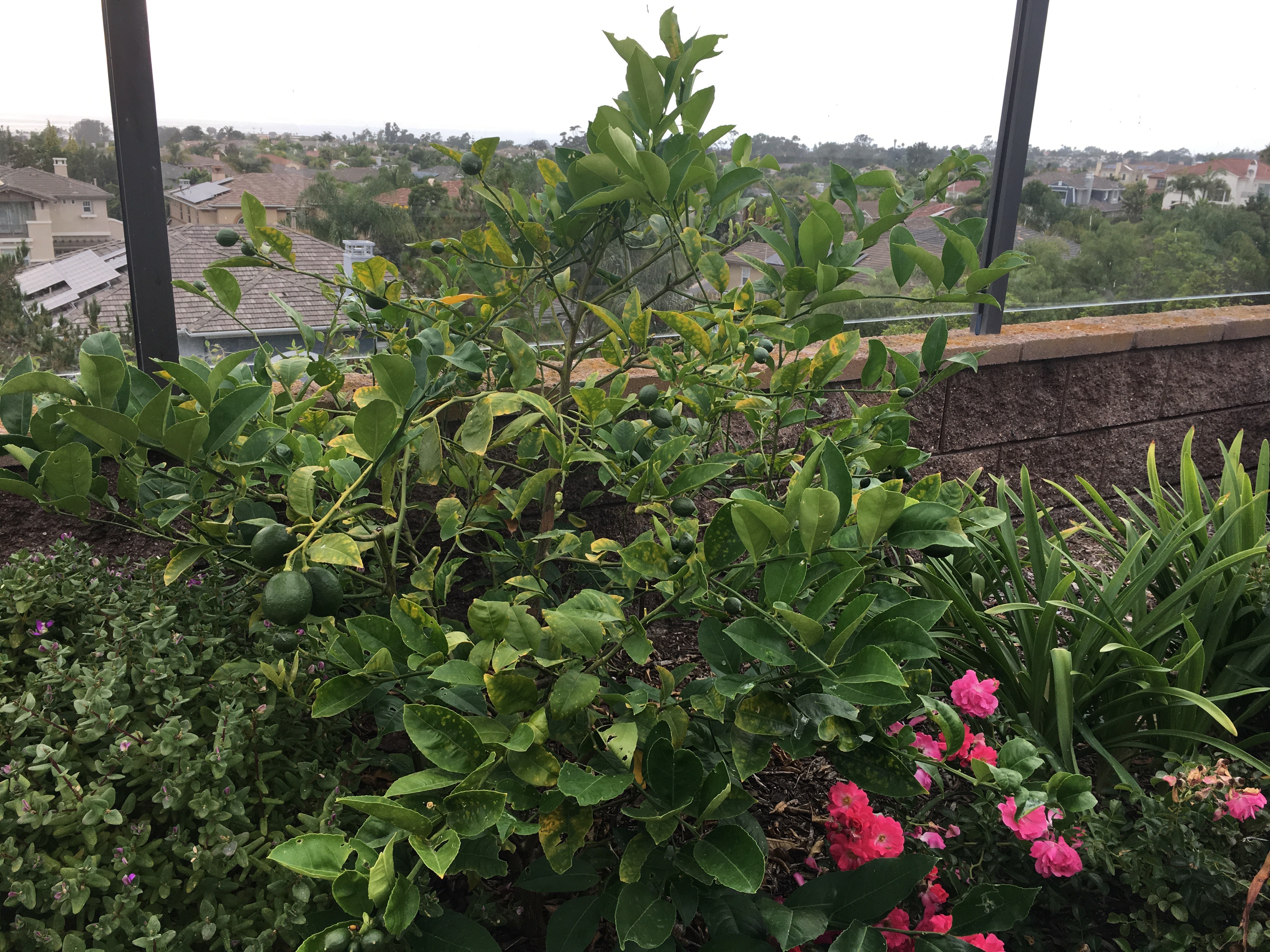 1st Try
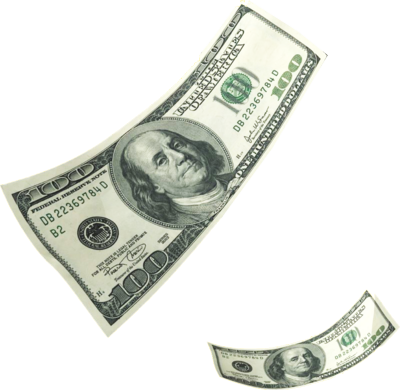 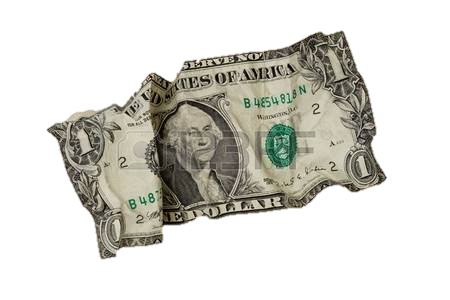 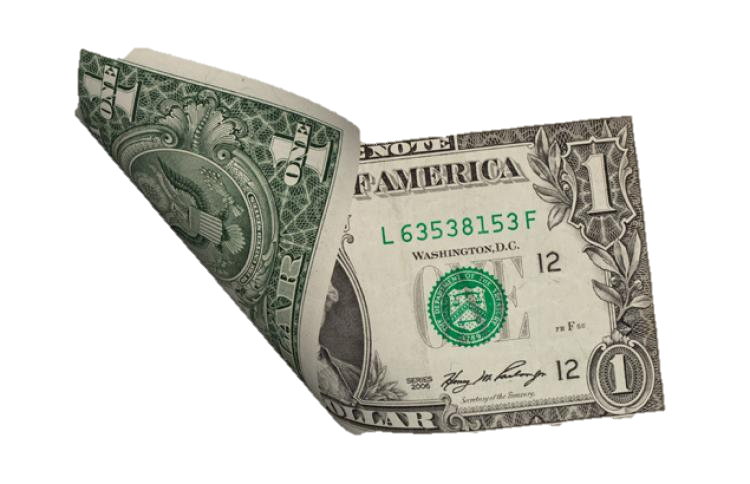 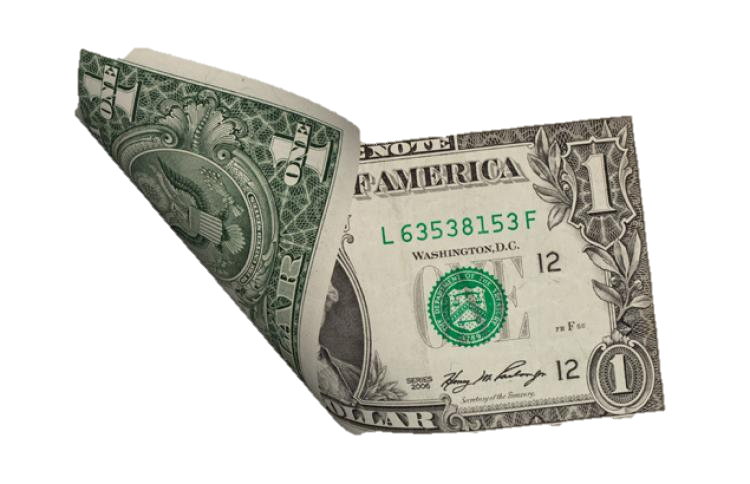 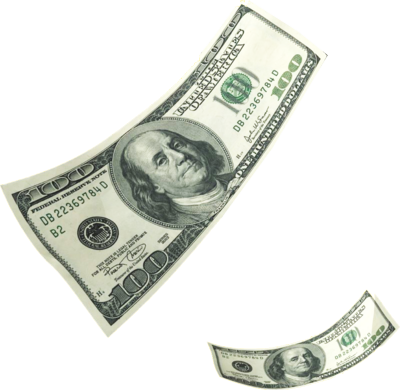 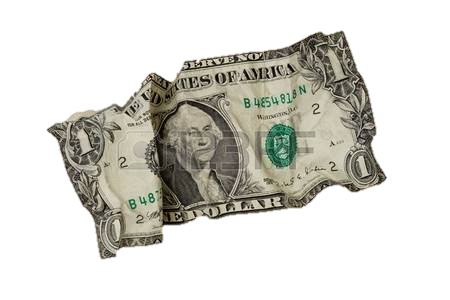 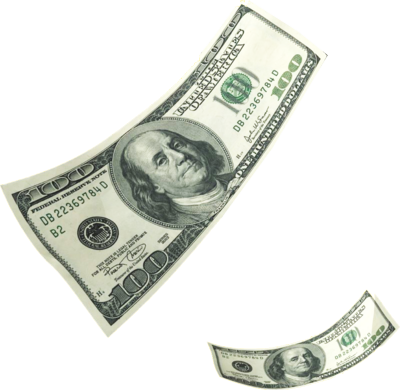 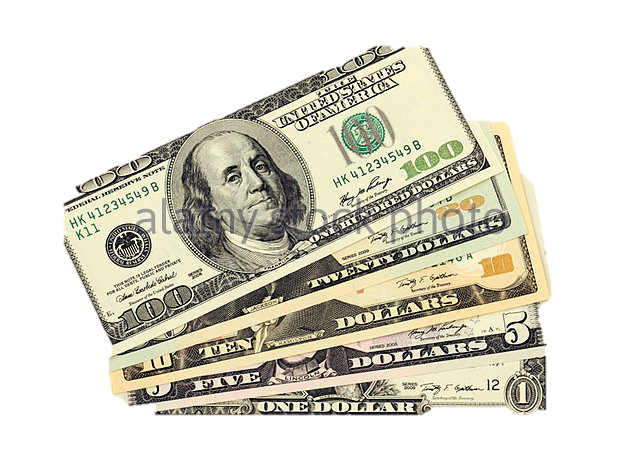 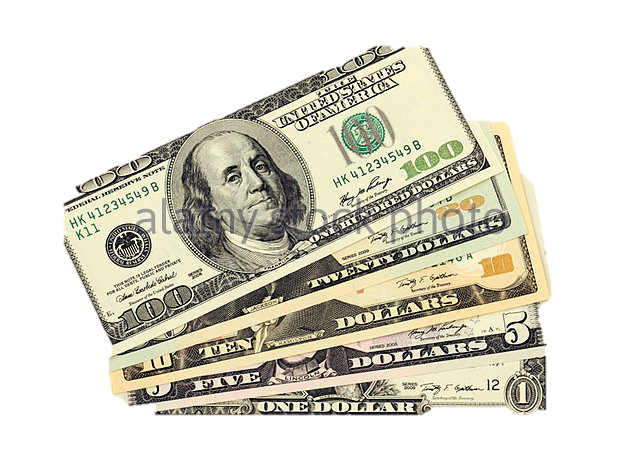 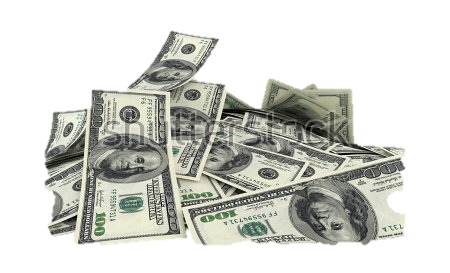 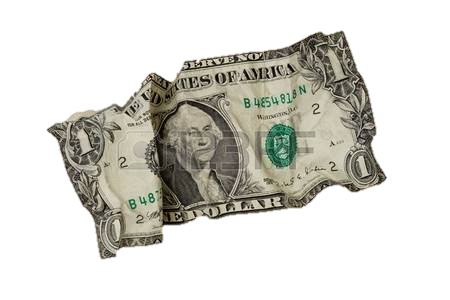 Incubation of Modified Seed – 2nd Try
Growth
Time
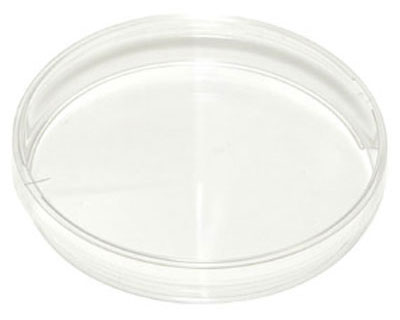 0 Days
1 Day
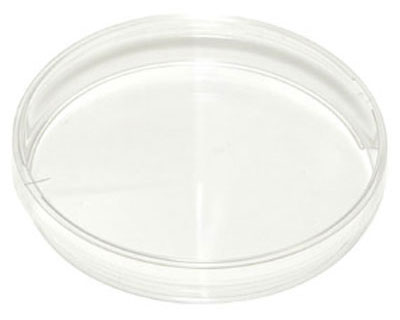 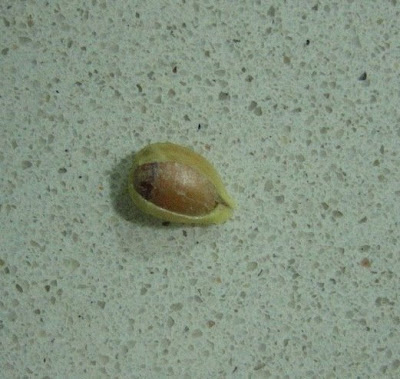 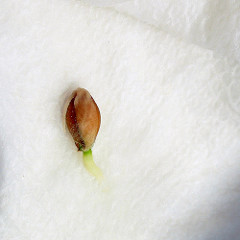 Incubation of Modified Seed – 2nd Try
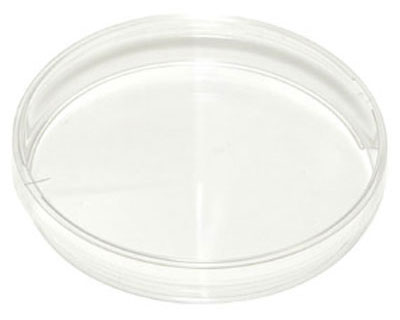 SUCCESS?
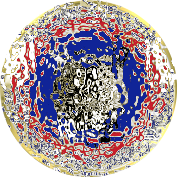 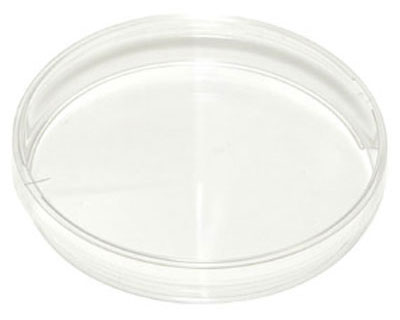 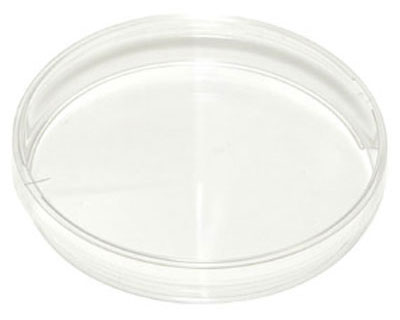 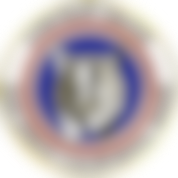 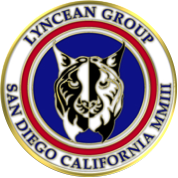 Front
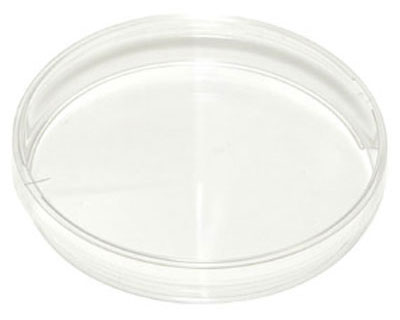 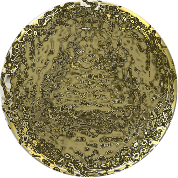 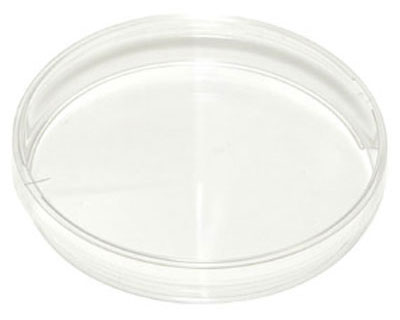 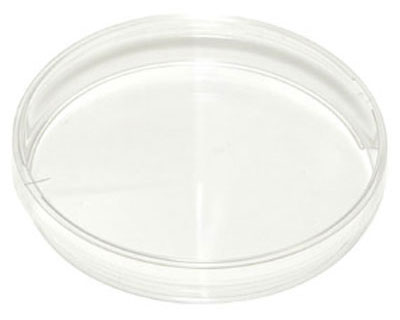 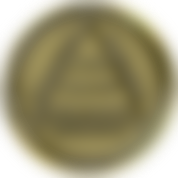 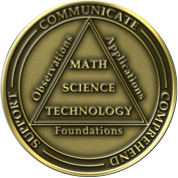 Back
4 Days
Growth
Time
2 Days
8 Days
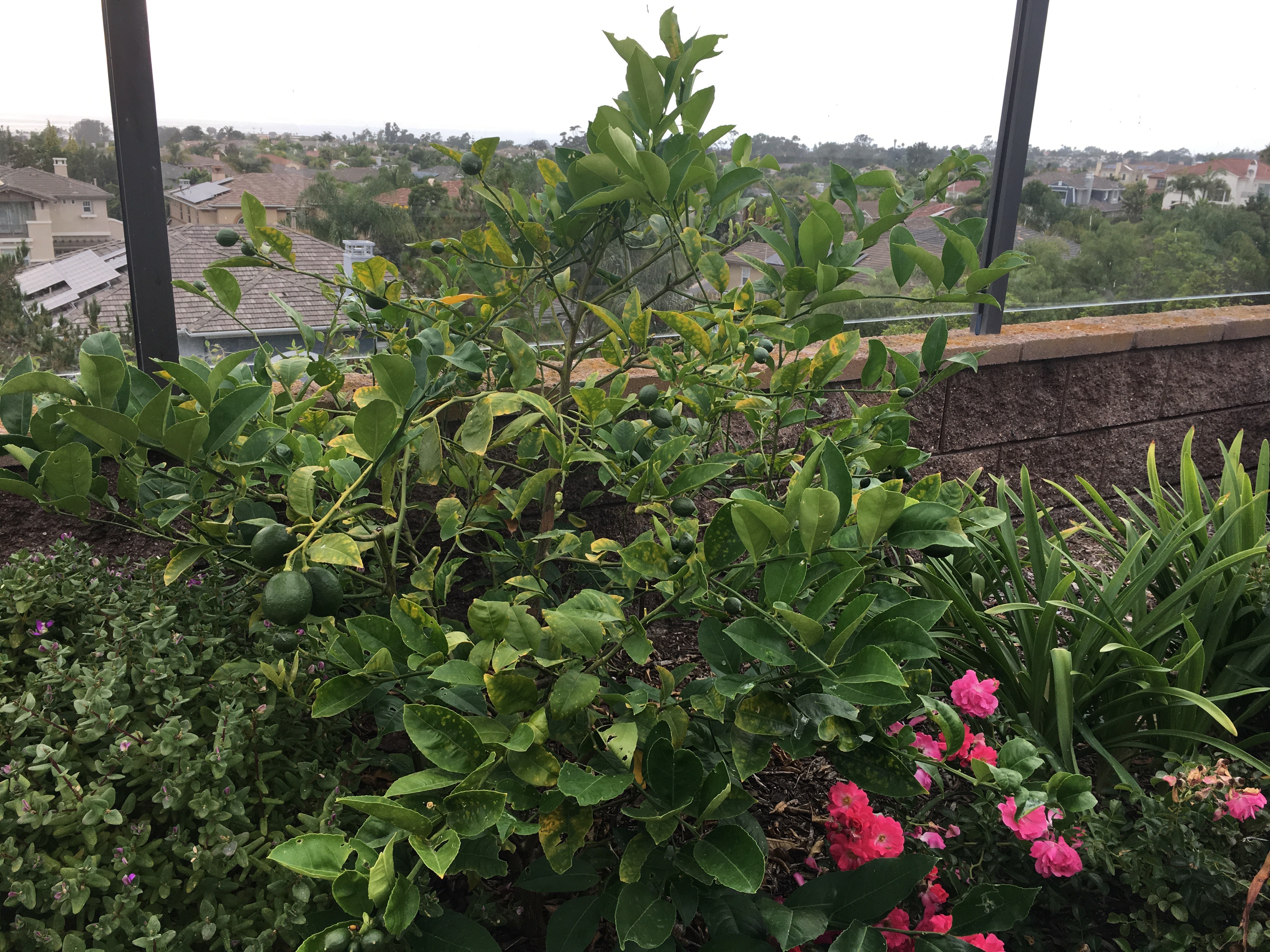 2nd Try
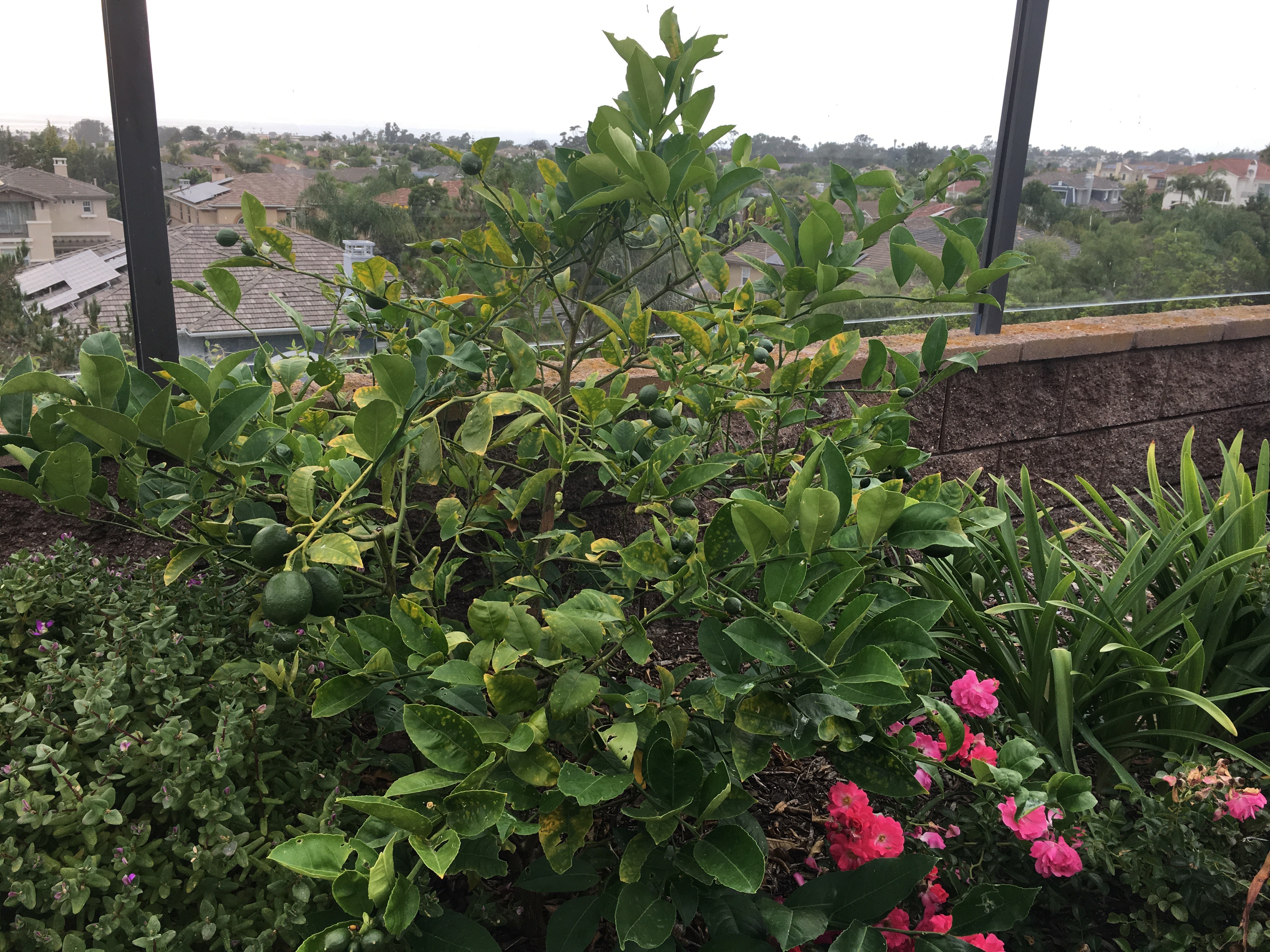 2nd Try
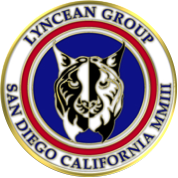 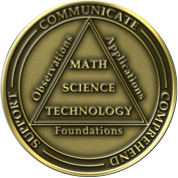 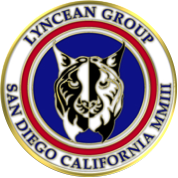 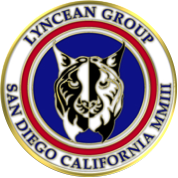 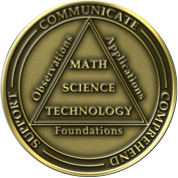 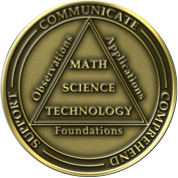 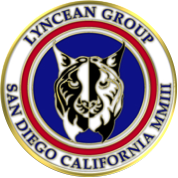 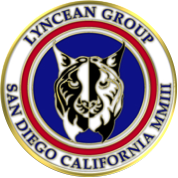 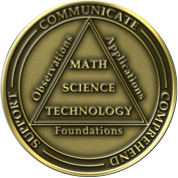 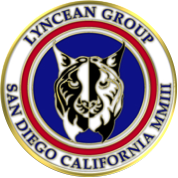 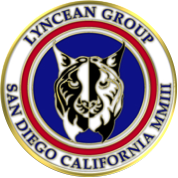 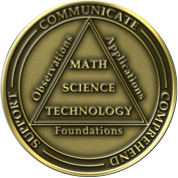 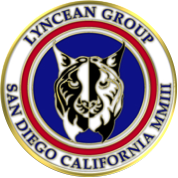 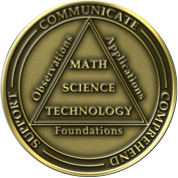 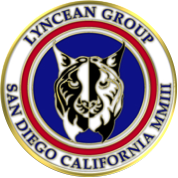 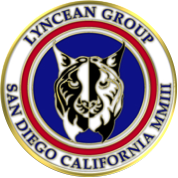 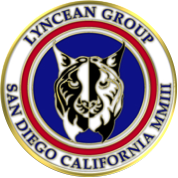 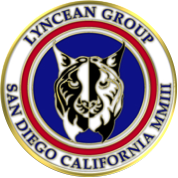 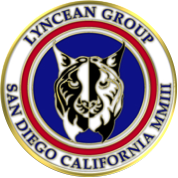 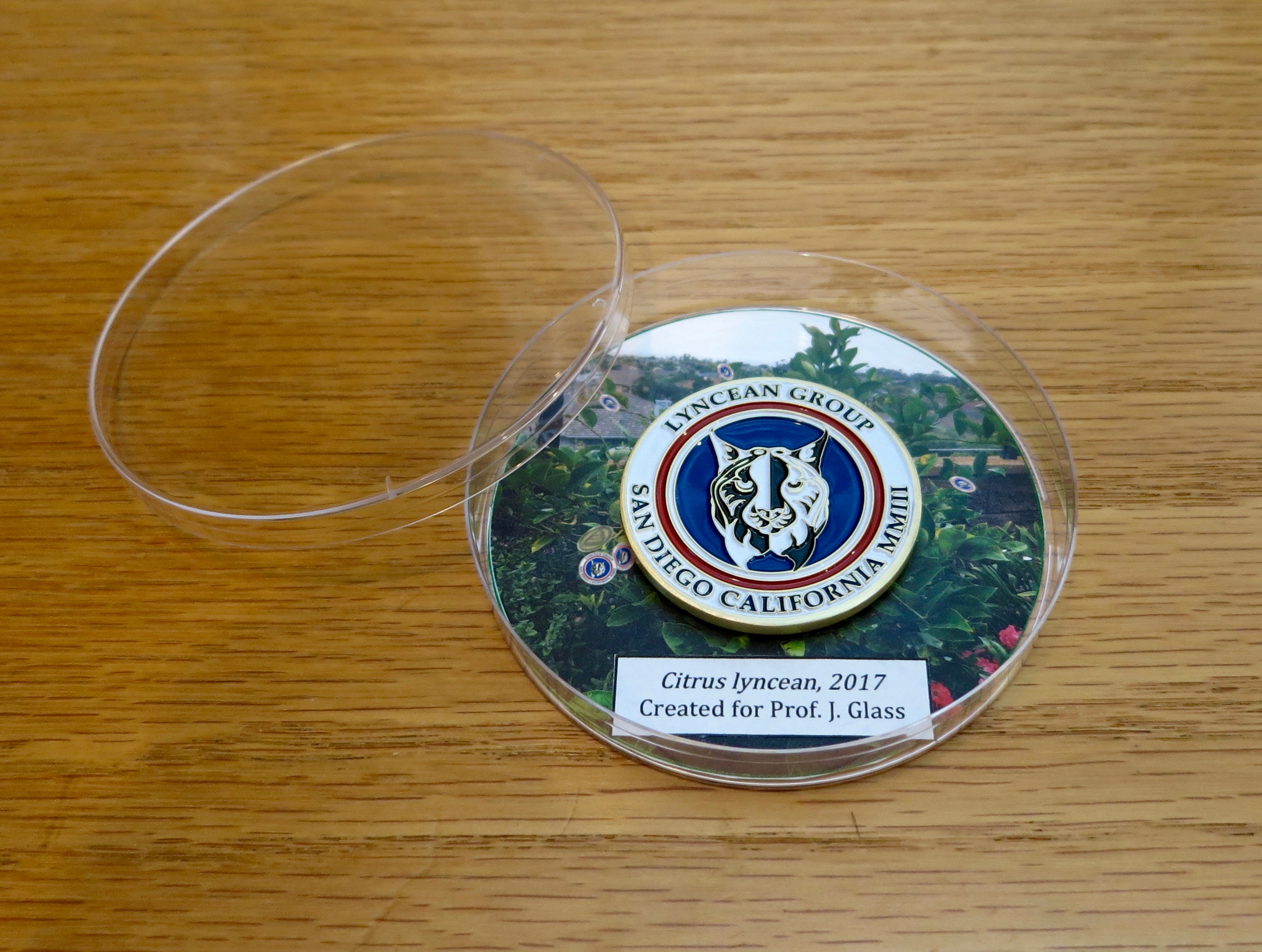 Harvested 9/13/17 for Prof. John Glass
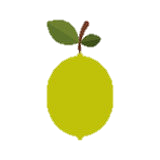 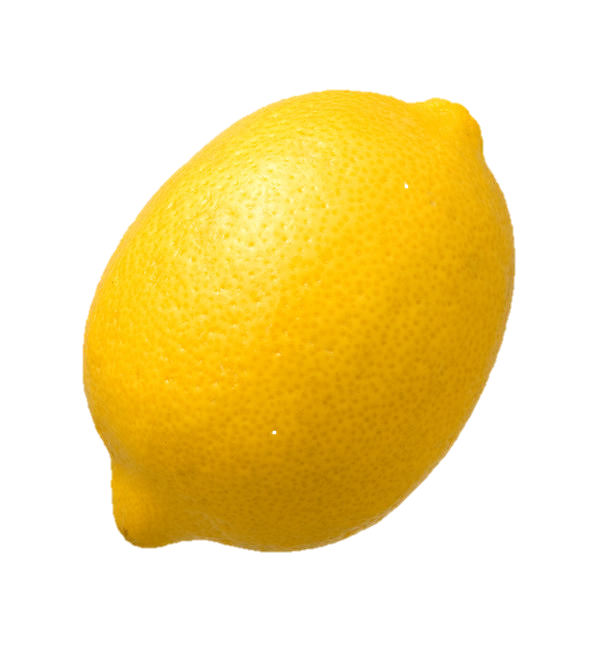 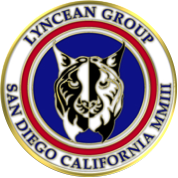 ✔
Southwestern Yacht Club, San Diego
Pete’s nuclear powered submarine
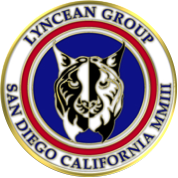 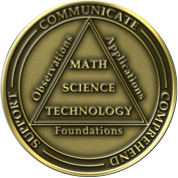 We are here
18
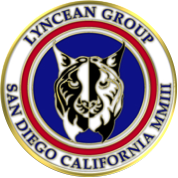 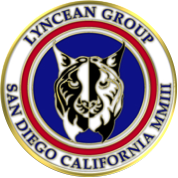 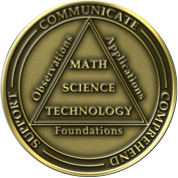 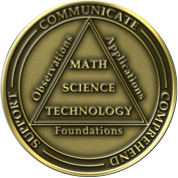 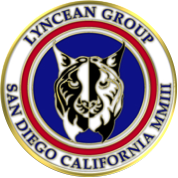 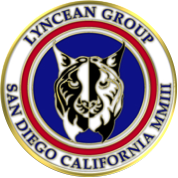 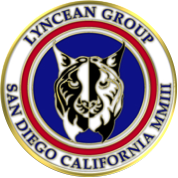 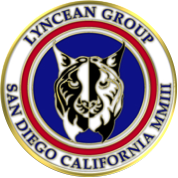 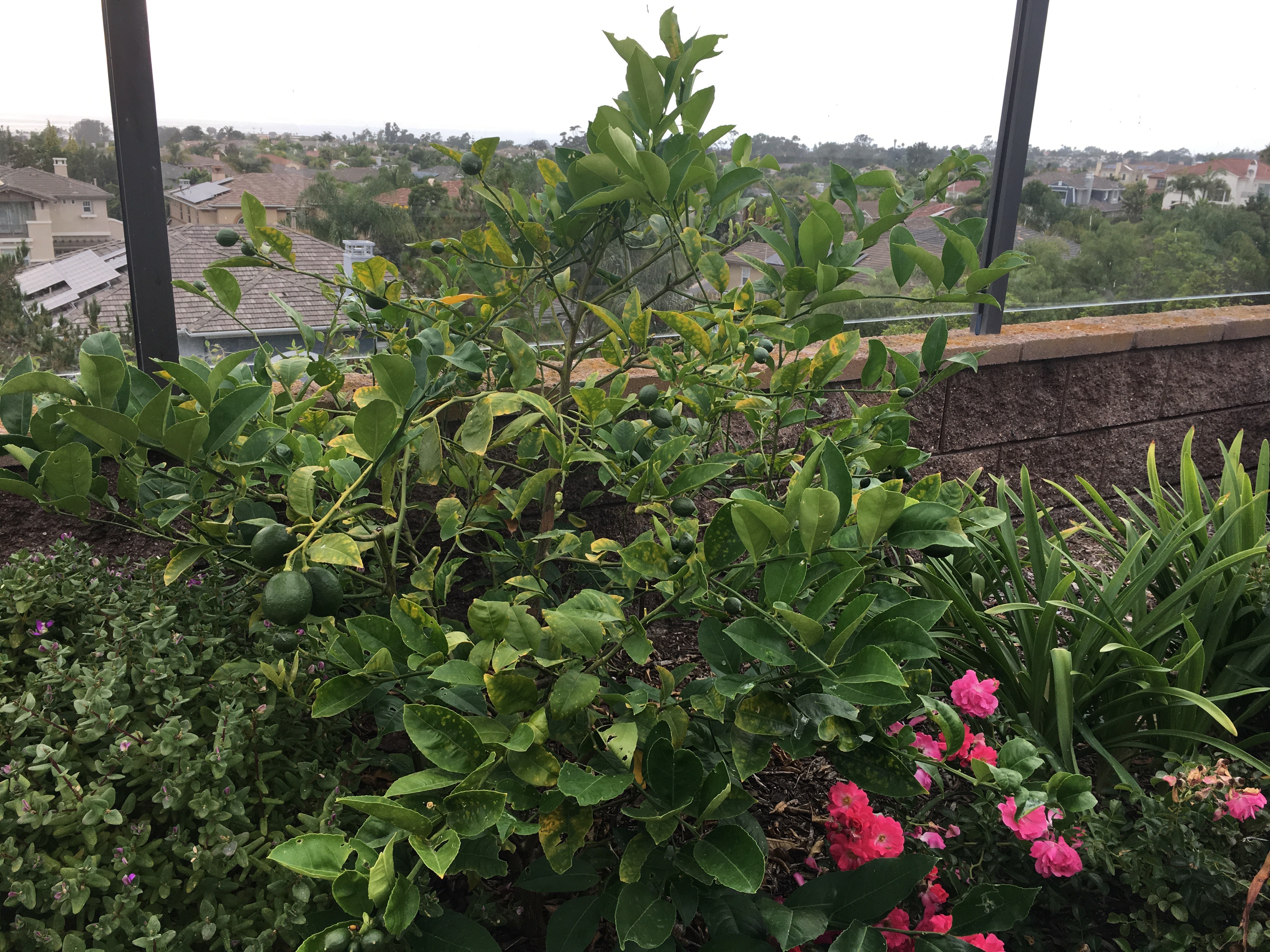 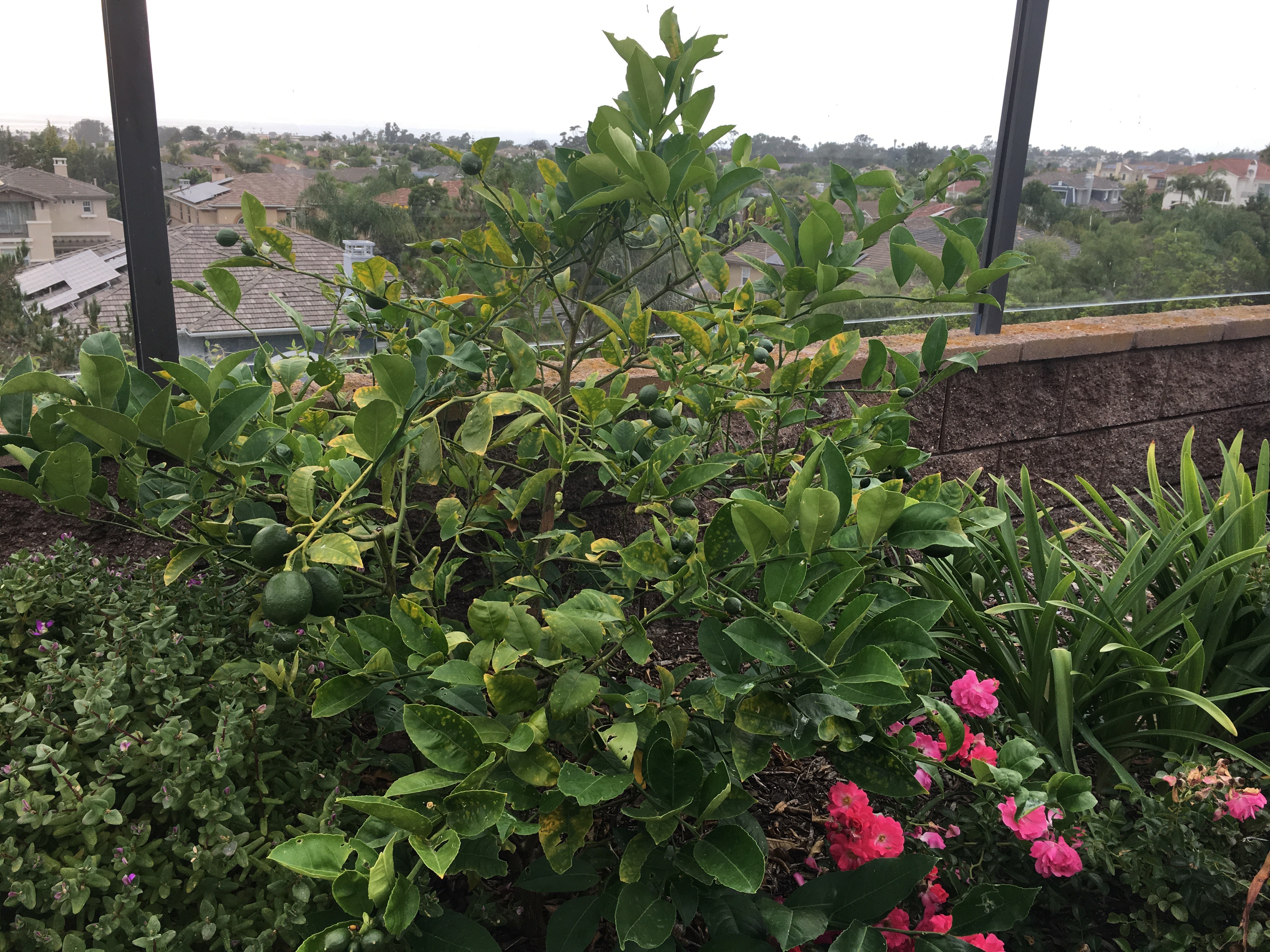 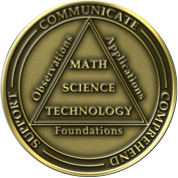 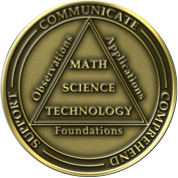 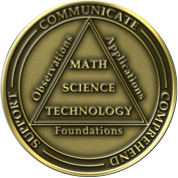 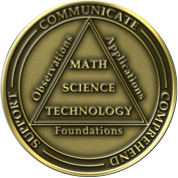 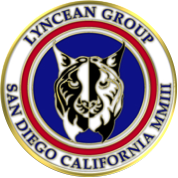 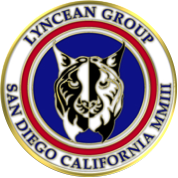 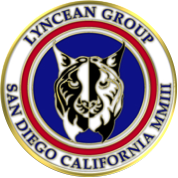 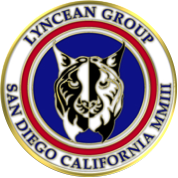 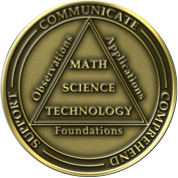 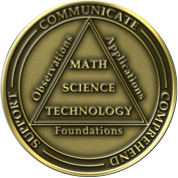 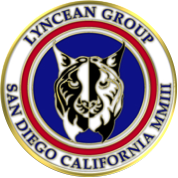 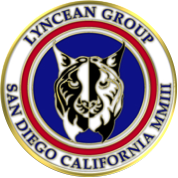 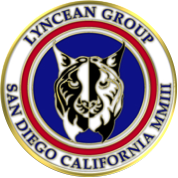 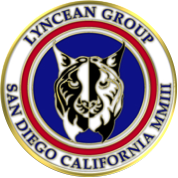 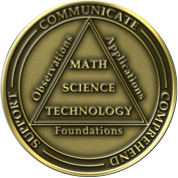 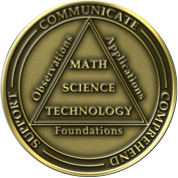 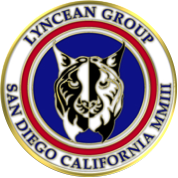 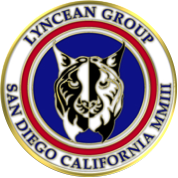 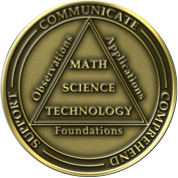 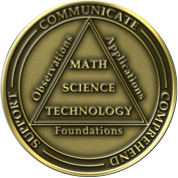 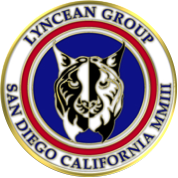 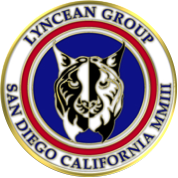 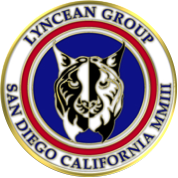 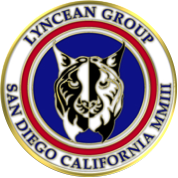 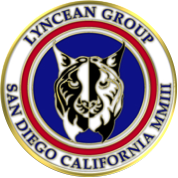 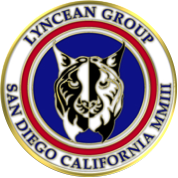 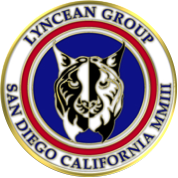 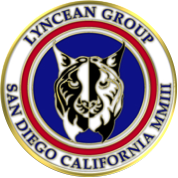 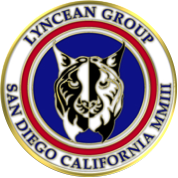 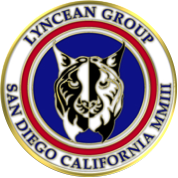